Bringing Circus History into the Digital World
Maureen Brunsdale,
Special Collections & Rare Books Librarian
Illinois State University’s Milner Library
Four Collections
Rare & Fine Books
Abraham Lincoln Collection of Harold K. Sage
Children’s Literature & Historical Textbook Collection
Circus & Allied Arts Collection
Circus & Allied Arts Collection
Started in the 1950s
by Eleanor Welch…
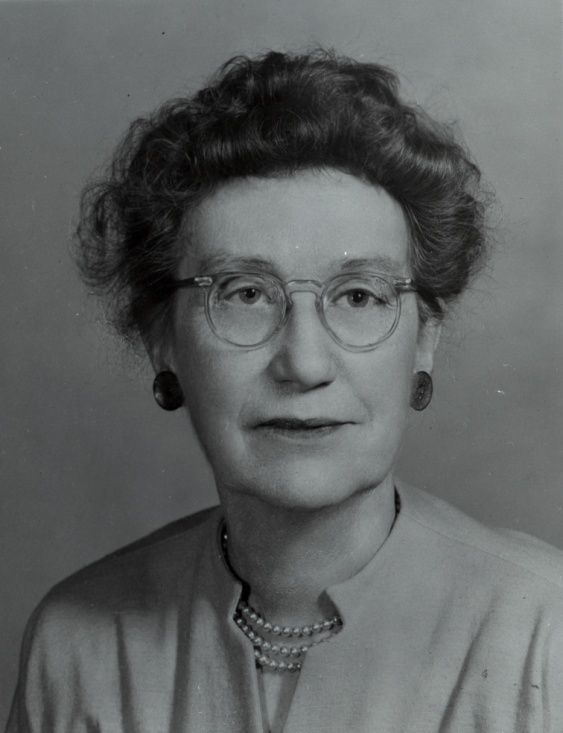 Why Bloomington?
Circus relationship started in the 1870s
Centrally located in the United States
Ease of transportation (rail)
Less expensive than Chicago or St. Louis
Wonderful practice facilities in the community
Came to be known as “trapeze capital of the world”
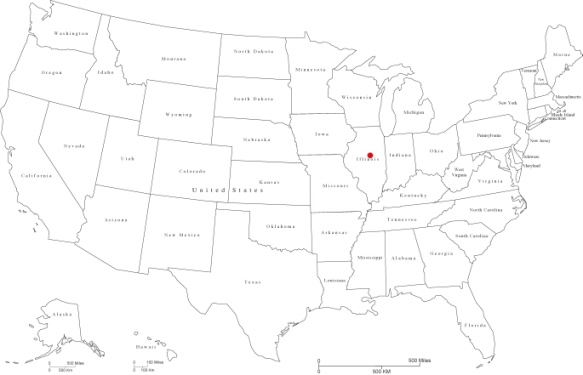 Home of Circus Stars
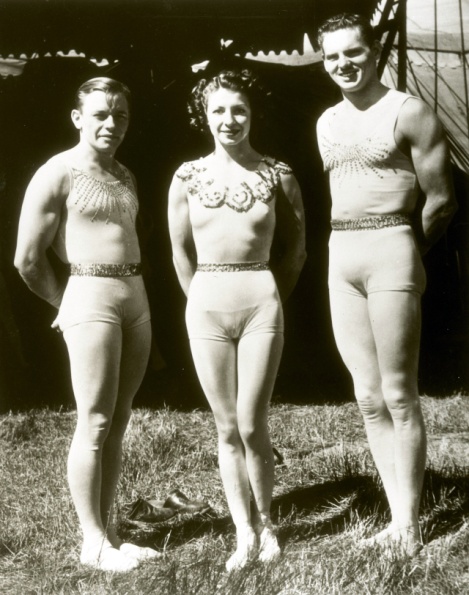 Stars Who called Bloomington “Home”
Collection now
Over 8000 books (oldest dated 1521)
Ledgers, cashbooks, contracts, correspondence (Ringling Archive)
Images - 
Photographs
Negatives
Kodachrome slides
How to Showcase them?
Chose ContentDM as the platform in the Summer of 2010
*http://digital.library.illinoisstate.edu/cdm/landingpage/collection/circus
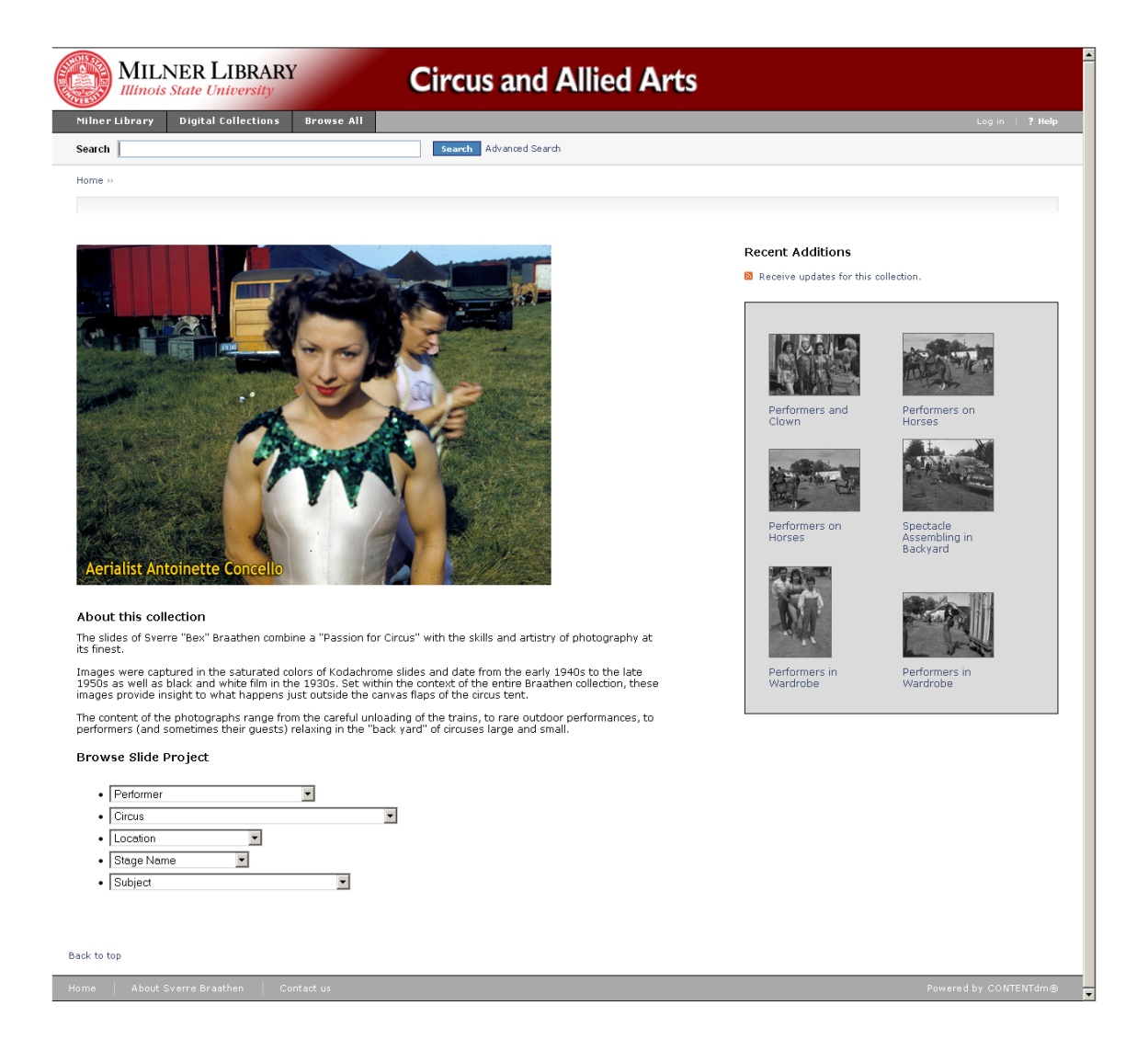 Browse Options
A Record
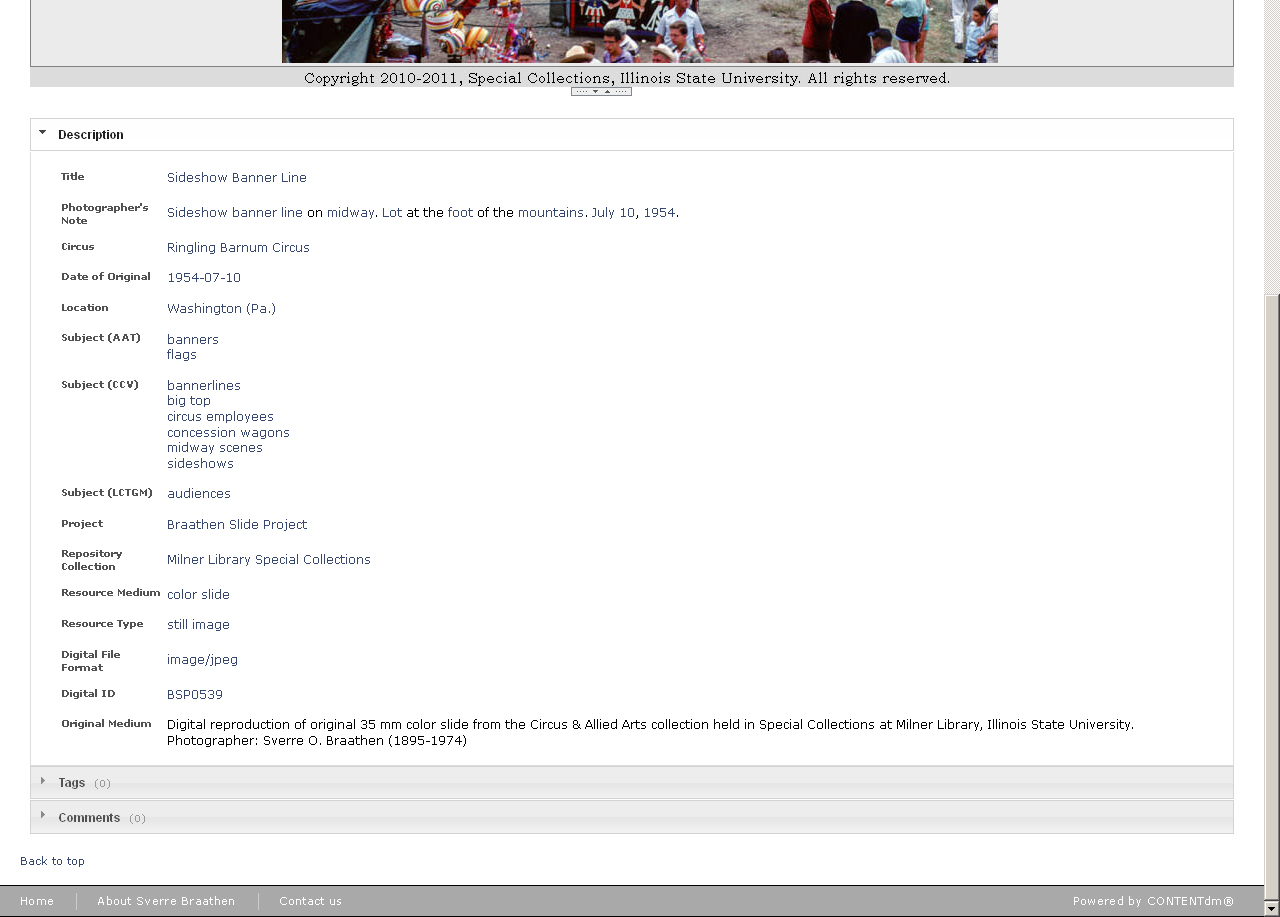 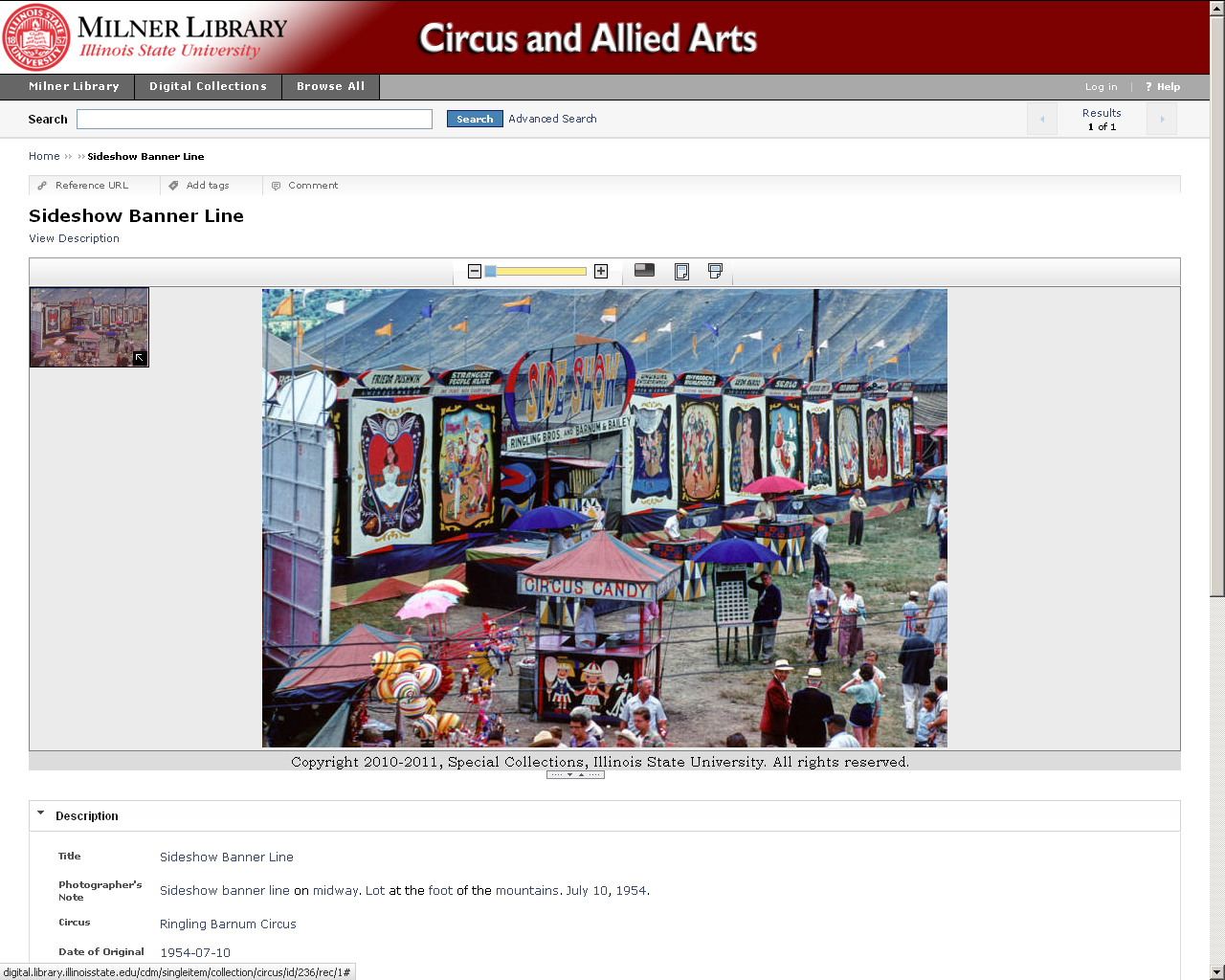 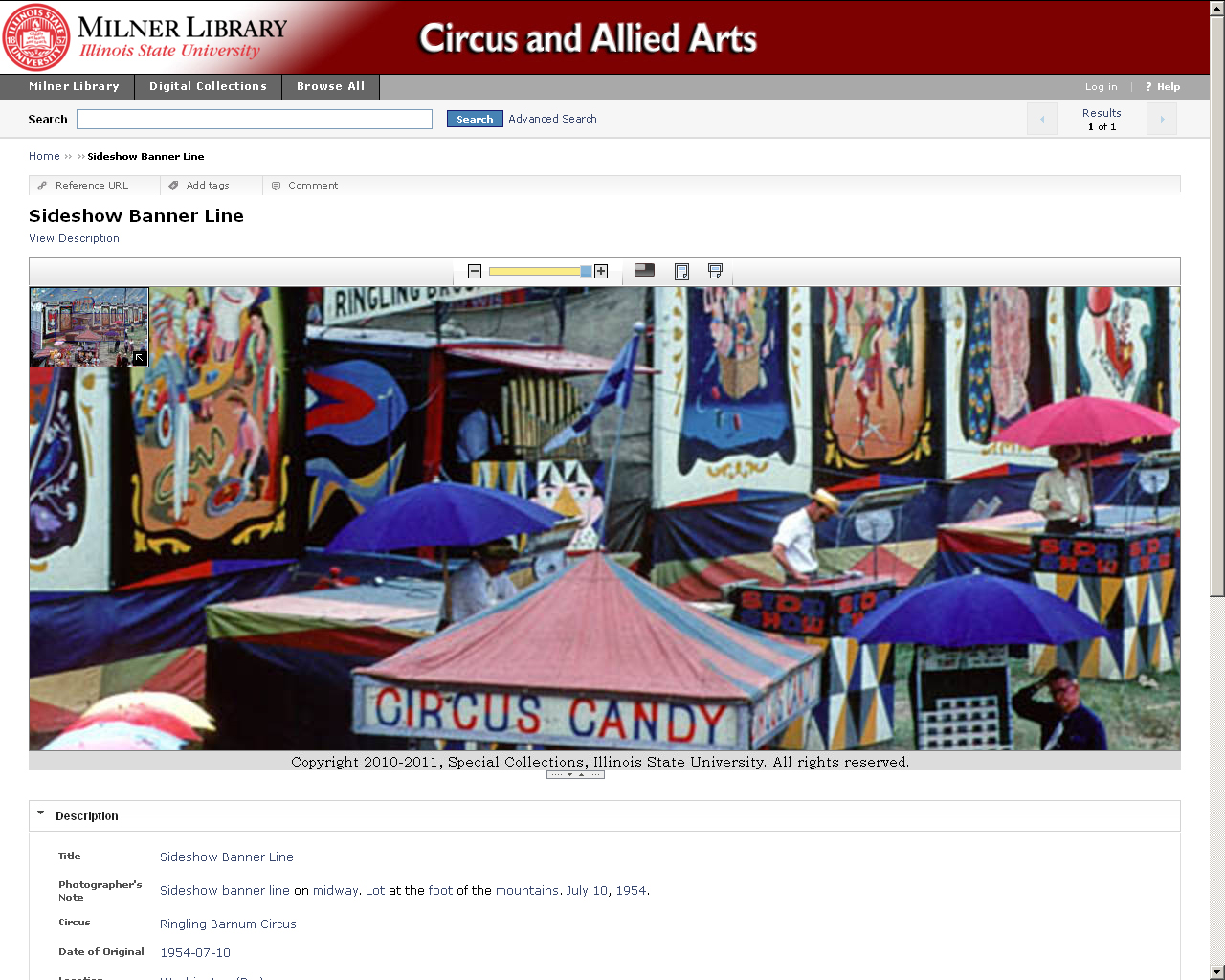 Additional Benefits
Digital Storage
Customizable Search Functions
Sharing on Social Media sites
By partnering with Atlas Systems,
Users can request and pay for reproductions!
The Wisdom of Welch
May all your daYS
… be circus days!